Inrichten van een dienst Weblectures
18 juni 2014
Pierre Gorissen
Fontys Hogescholen
P.Gorissen@fontys.nl
Programma
Situatieschets
Fontys Dienst Weblectures
Vragen/discussie
Situatieschets
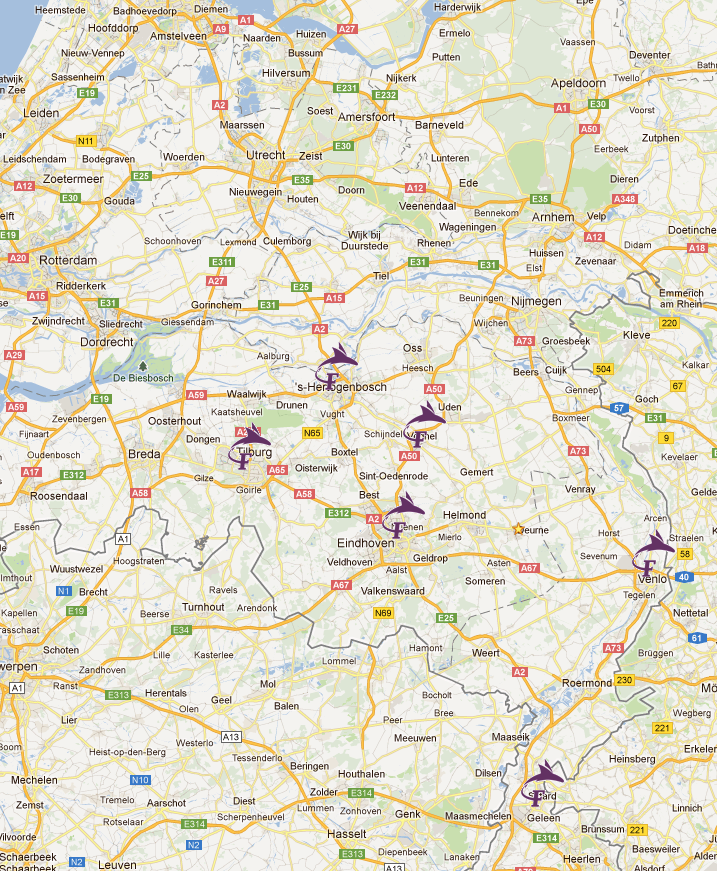 Fontys Hogescholen:
Eindhoven, Tilburg, Venlo, Sittard, Den Bosch, Veghel
40.000 studenten, 
4.000 medewerkers 
100 Bachelor opl.
24 Master opl.,
11 Associate Degrees
Diversiteit…
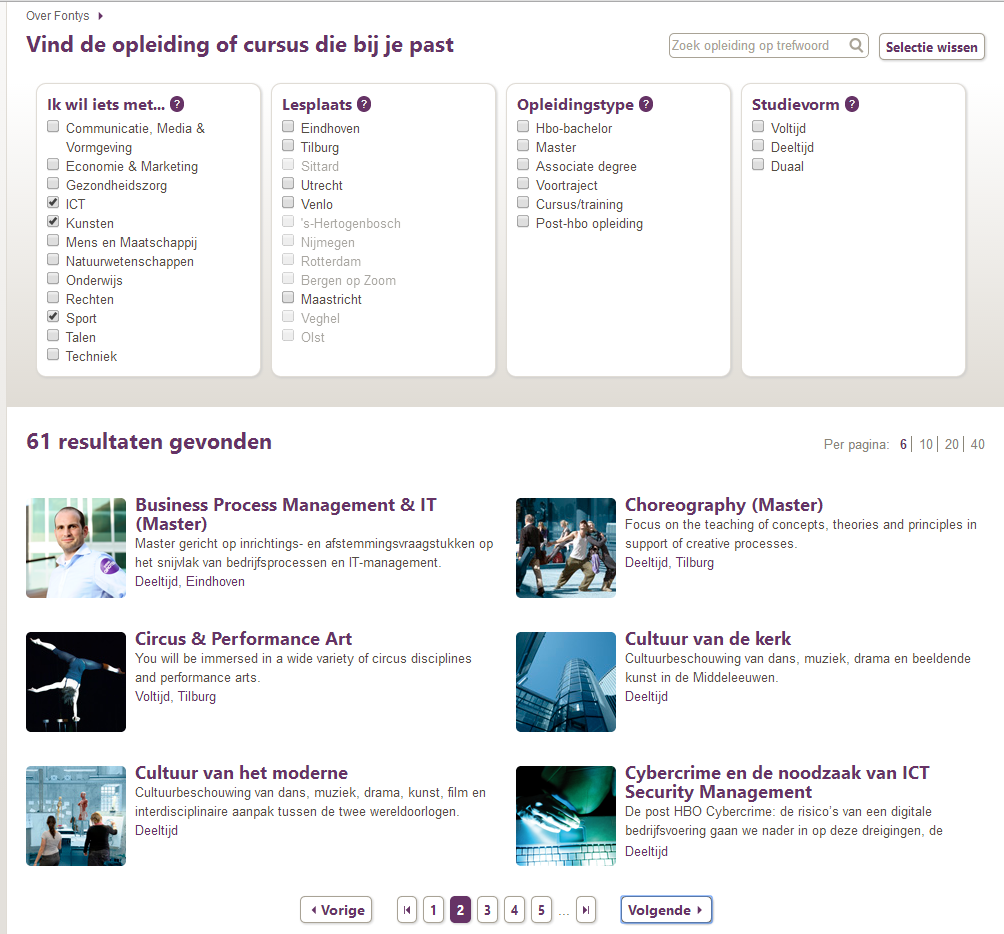 Decentraal wat kan…
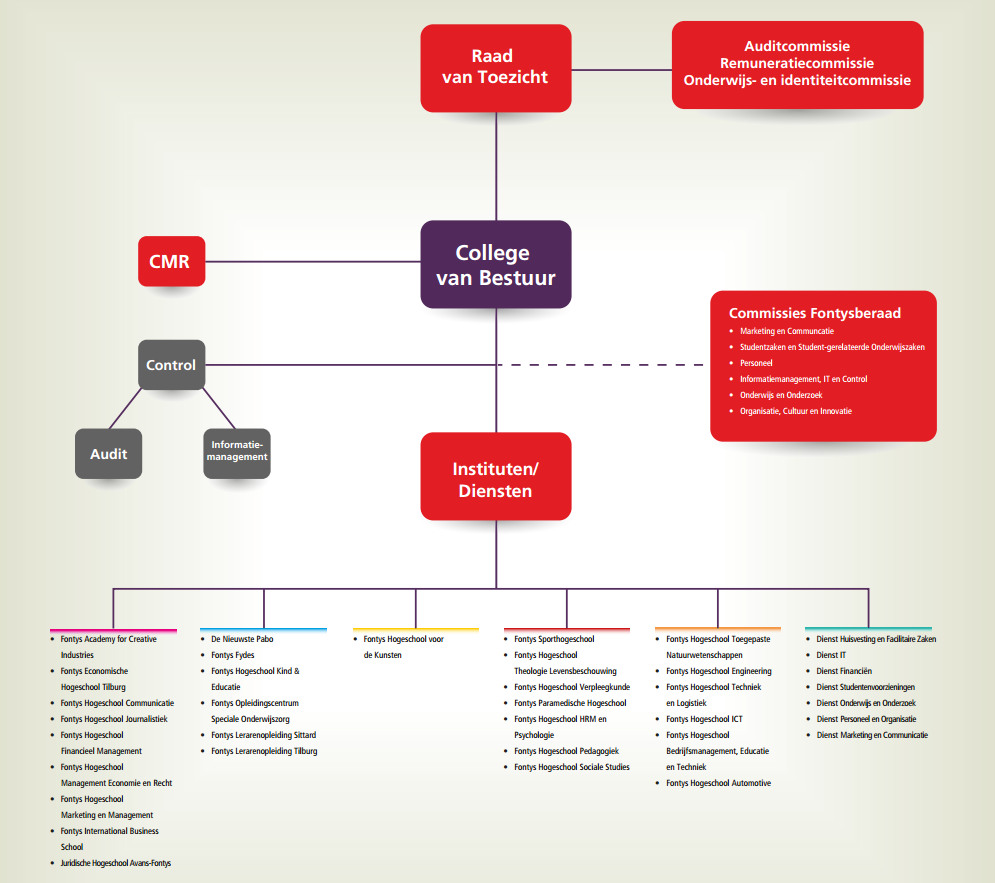 Centrale ICT infrastructuur…
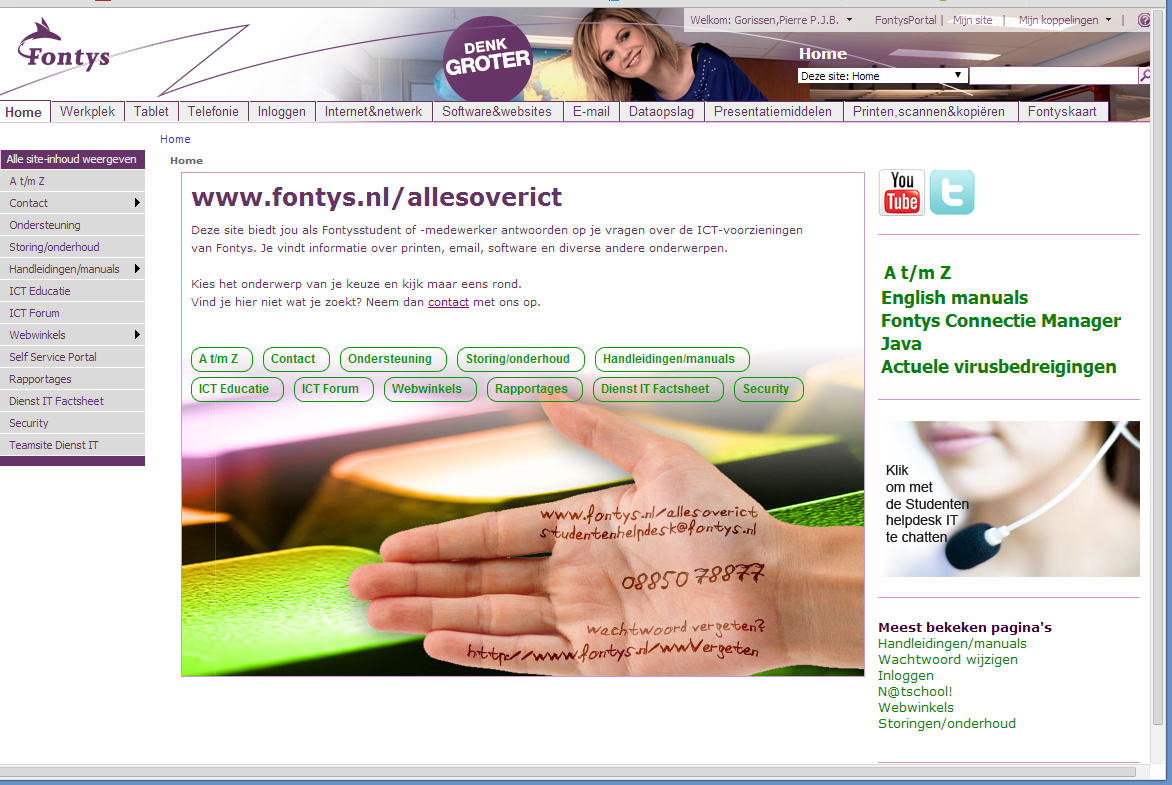 Diverse onderwijsomgevingen…
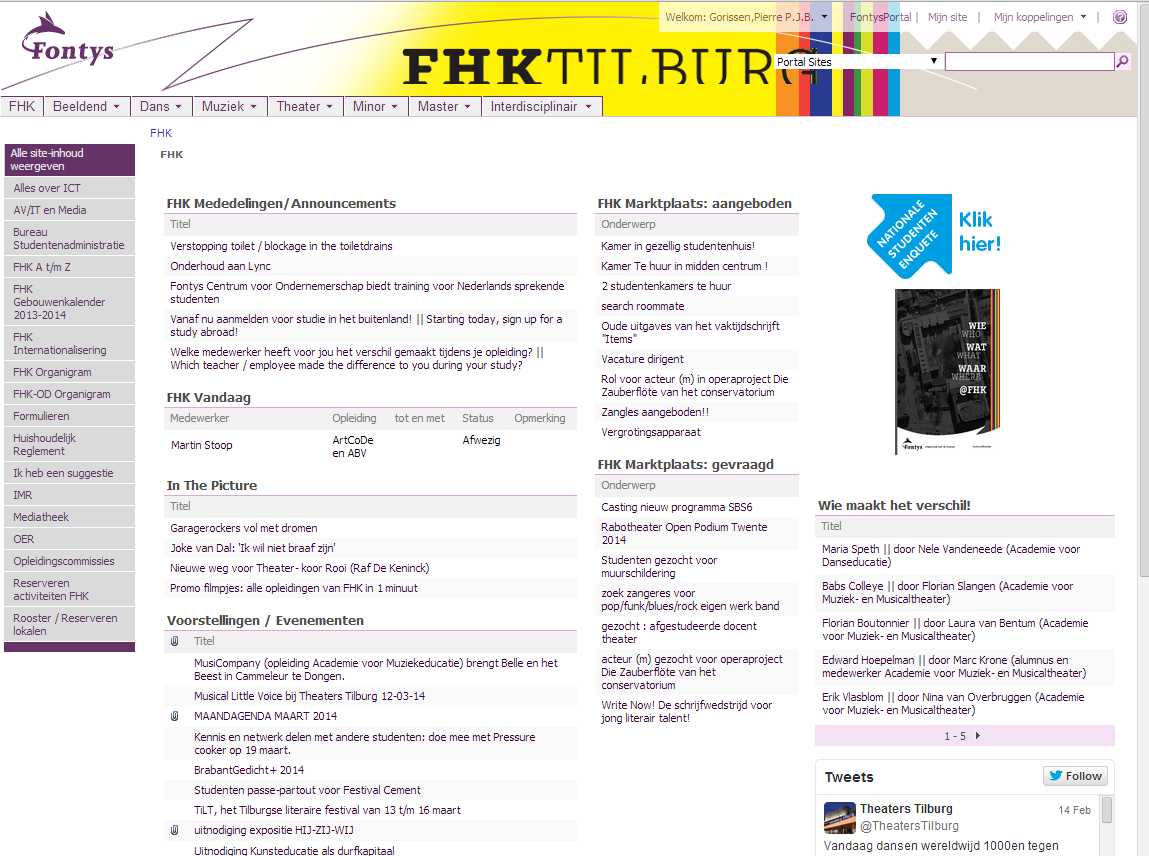 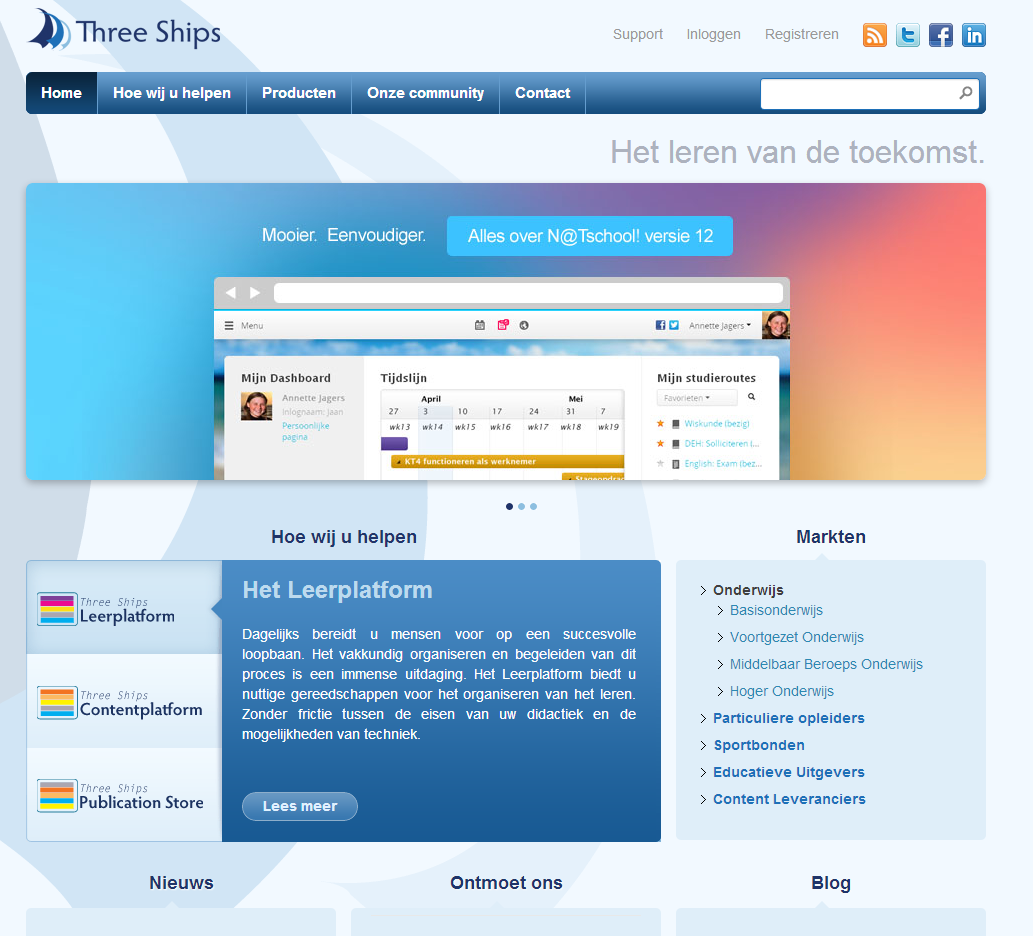 Fontys Dienst Weblectures
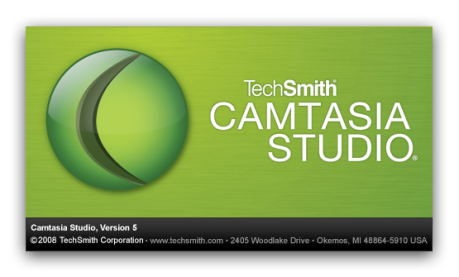 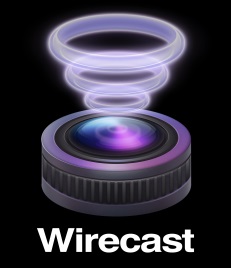 In den beginne…
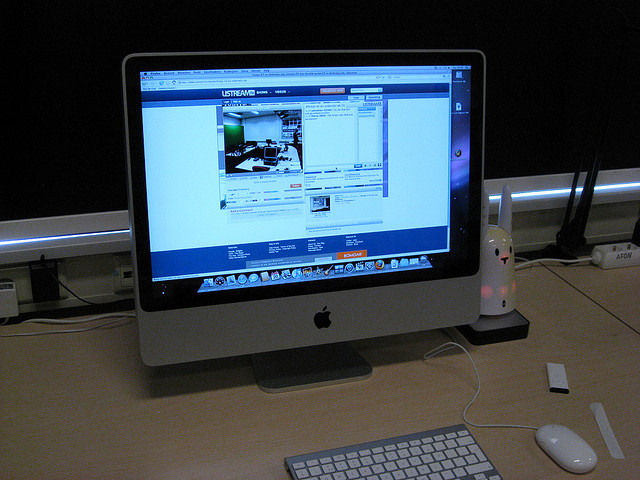 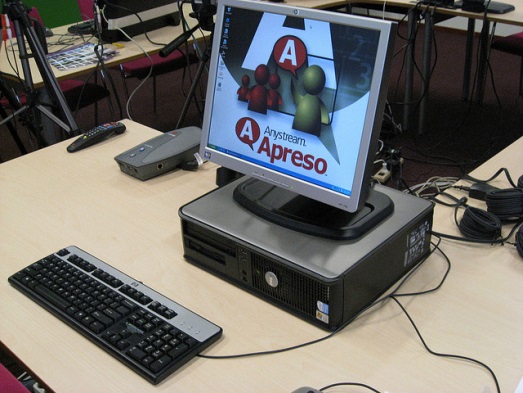 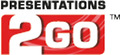 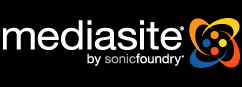 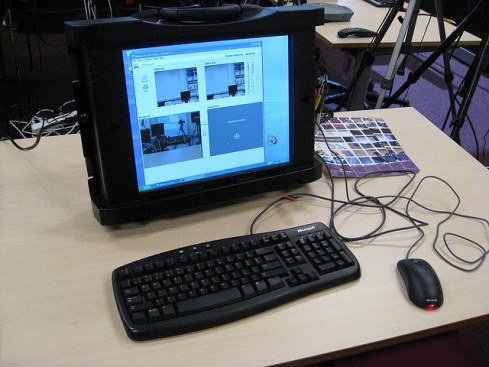 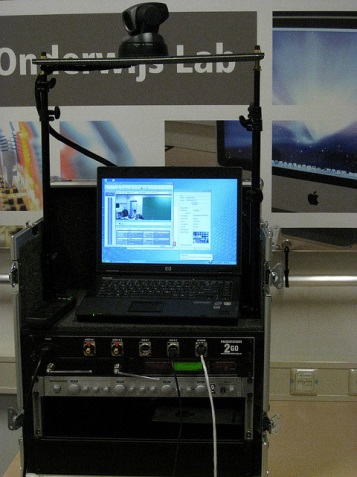 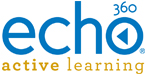 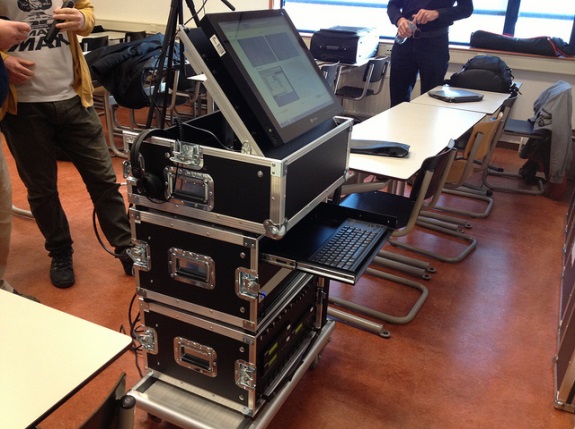 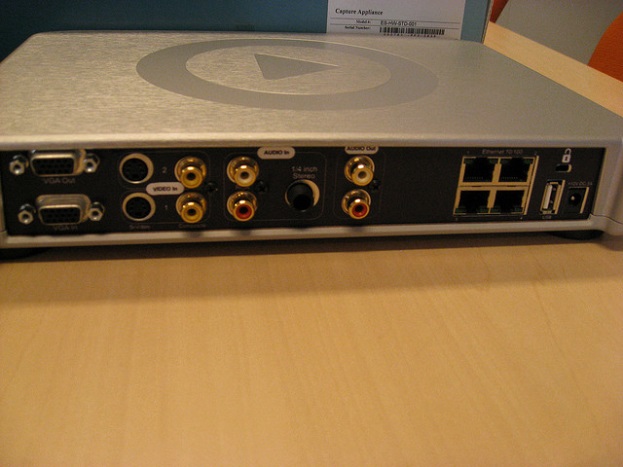 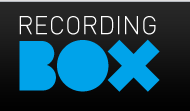 Niet tegen de stroom in zwemmen….
Begin 2007…
Geen bestuurlijk draagvlak voor centraal beleid rond weblectures;
Weblectures alleen iets voor voorhoede; 
Weblectures alleen iets voor universiteiten (?);
Discussie over didactisch niveau weblectures;
Geld!
Fast Forward naar 2013…
Decentraal wat kan…
Pilot weblectures: 
inrichten van een “dienst weblectures”bij dienst IT
samenwerking met dienst Onderwijs en Onderzoek
Situatie begin 2014…
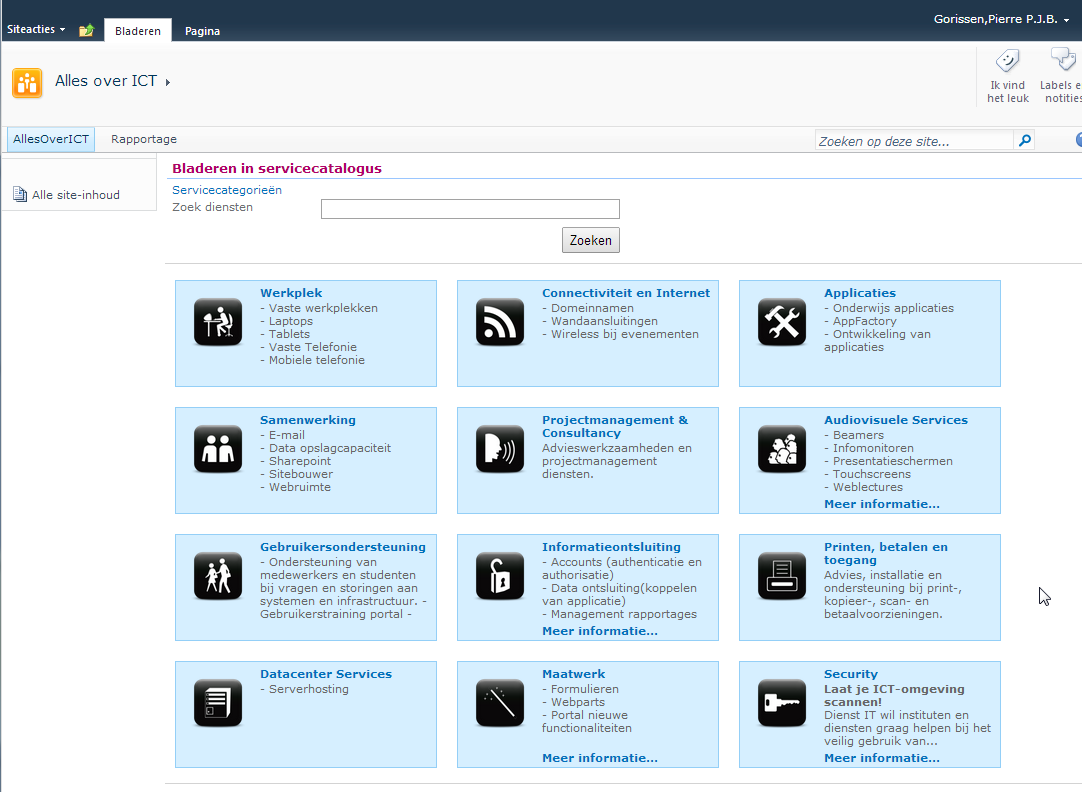 Service-catalogus
Dienst weblectures
Dienst weblectures
Externe hosting door Mediamission(SAAS)
2 soorten sets (mobiel / vast)
Installatie door MK2 / werkplekbeheer
Coördinatie contracten en (interne) techniek door dienst IT
Dienst weblectures
Instituut neemt dienst af
via online aanvraag
voor vast bedrag per jaar
voor periode van minimaal 4 jaar.
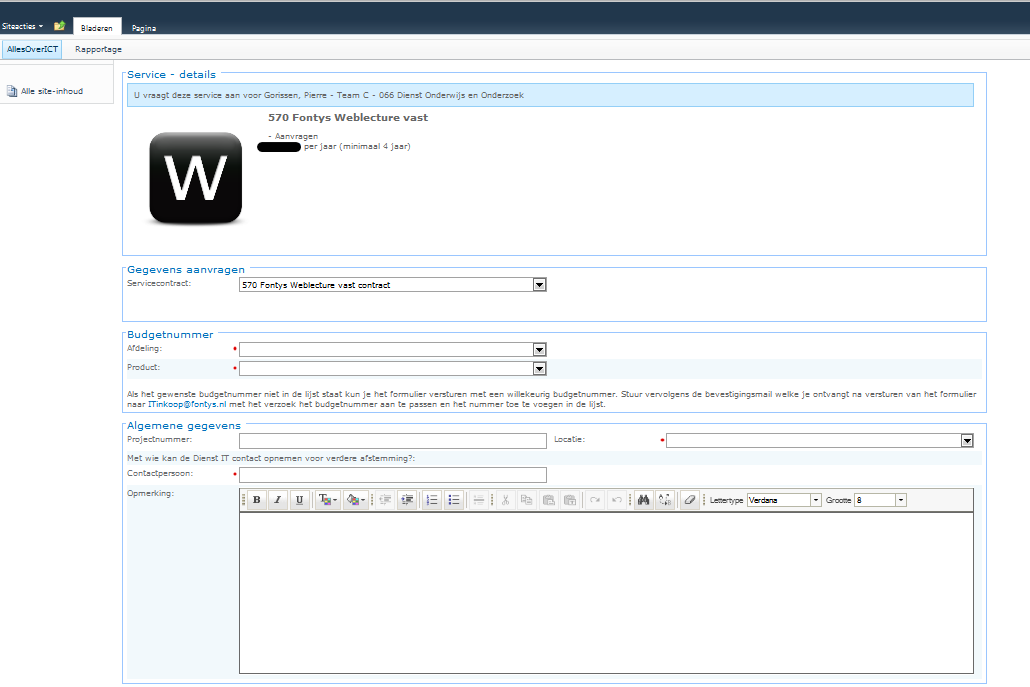 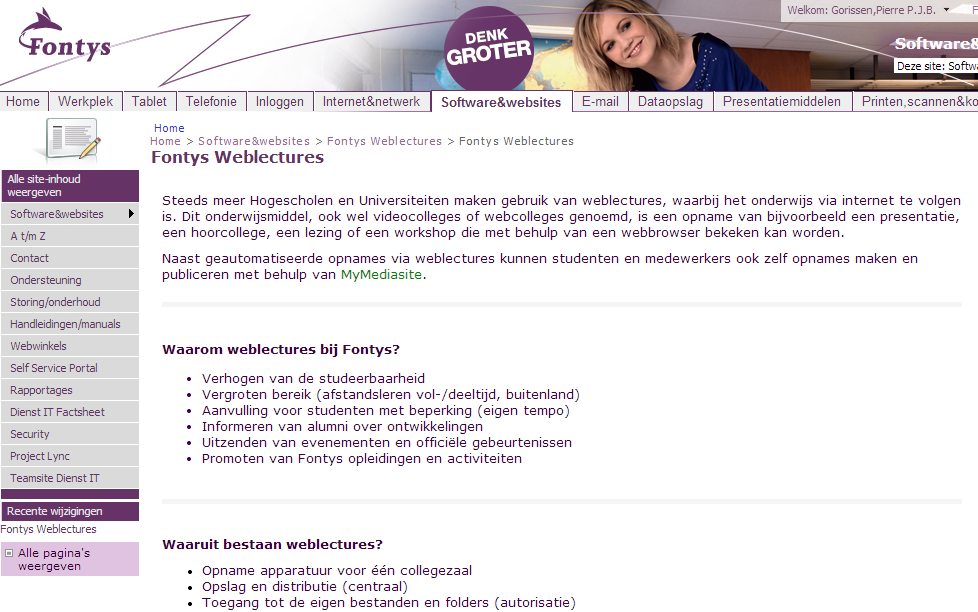 Dienst weblectures
Centrale ondersteuning
Decentrale key-users
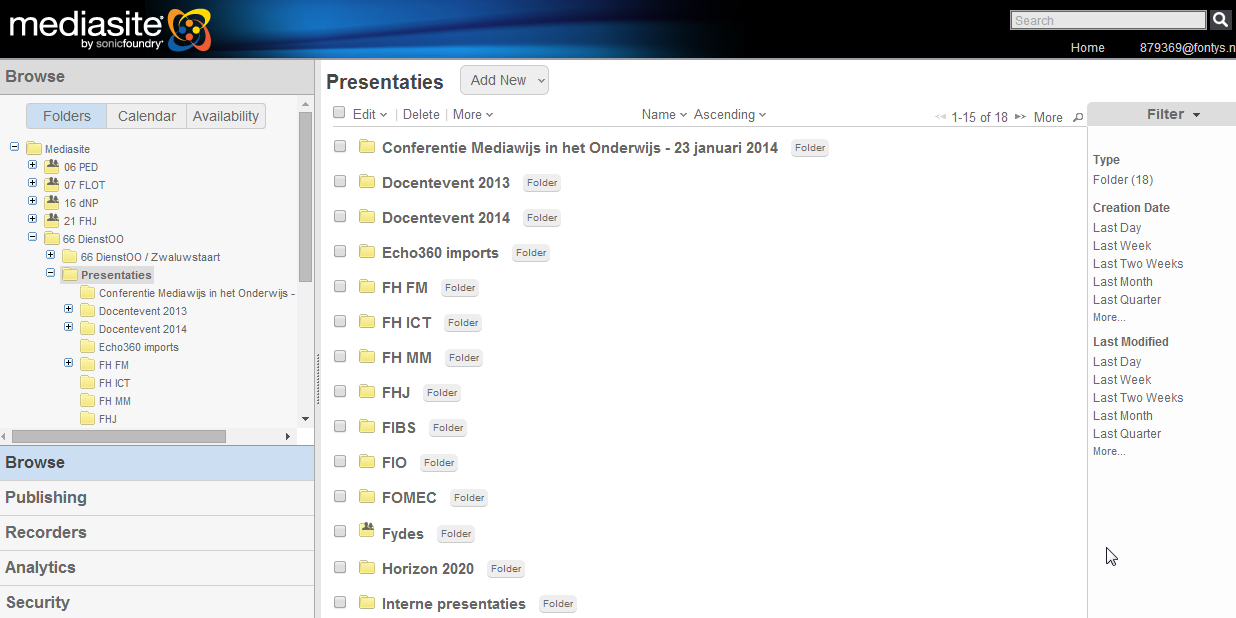 Dienst weblectures
Scholing op aanvraag
Scholing key-users
Scholing docenten
Onderwijskundige advisering bij implementatie
MyMediasite
Voor alle studenten en docenten beschikbaar.
Videobank (afschermen)
Desktop-recorder
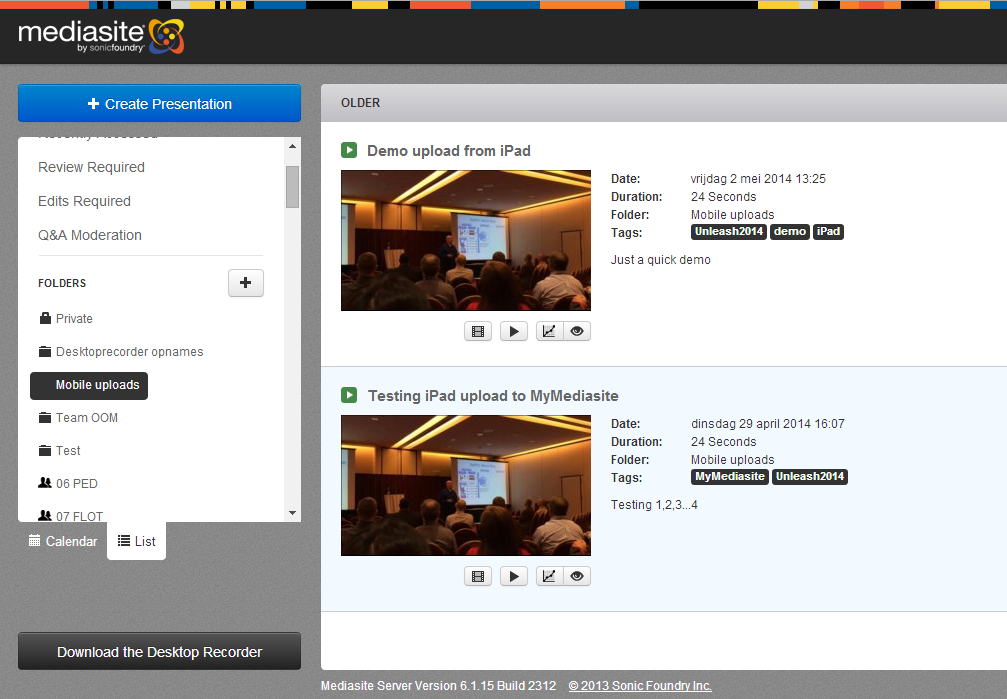 Voordelen van deze opzet
Geen noodzaak technische kennis Mediasite bij dienst IT
Upgrades wordt in voorzien
Instituten betalen naar gebruik
Opschalen = uitbreiden contract
Nadelen
Betalen voor bandbreedte
Externe hosting
SURFConext (geen groepen)
Externe upgrade planning
Afhankelijkheid van externe aanbieder
Naast dit alles:
Beleidsvorming Fontys INline Education
Hoe combineren we online en offline onderwijs optimaal?
Video is daar ook onderdeel van.
Facilitering en scholing ook.

Maar…decentraal wat kan…
Discussie / vragen…
Vragen over de techniek/inrichting:
Toine van den Berg (dienst IT) mediasite@fontys.nl

Andere vragen over deze presentatie:
Pierre Gorissen (dienst Onderwijs en Onderzoek) P.Gorissen@fontys.nl